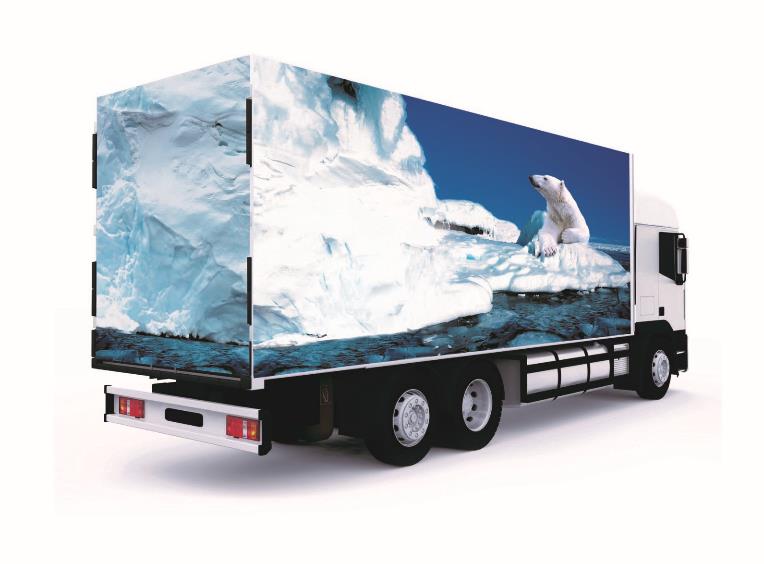 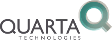 iQFreeze*
доступная телематика для контроля перевозки скоропортящихся грузов
Телематические решения для контроля перевозок скоропортящейся продукции
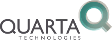 Причины:
Нарушения условий перевозки товаров, требующих особого режима, таких как скоропортящиеся продукты, фармацевтическая продукция, влекут за собой убытки и нарушения операционной деятельности как для перевозчика, так и заказчика перевозки
Абсолютное большинство нарушений режима перевозки могут быть оперативно устранены
Мониторинг режима перевозки в режиме, близком к реальному времени, позволяет контролировать и оперативно реагировать во избежание порчи перевозимого груза

Цифры:
Производители молочной продукции теряют до 15% (!) готовой продукции во время доставки из-за нарушений режима перевозки
Возмещение по 45 договорам страхования перевозки скоропортящейся продукции одной из крупнейших страховых компаний России составило 40 млн руб
Стоимость фуры охлажденного мяса/птицы составляет несколько миллионов рублей, финансовая ответственность за соблюдение условий перевозки лежит на перевозчике/страховщике перевозки

Применение телематических решений и средств объективного контроля существенно сокращает издержки перевозчика и заказчика перевозки скоропортящейся продукции!
2
Состав iQFreeze*
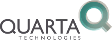 iQFreeze* включает в себя следующие компоненты:
Специализированное бортовое устройство
Предназначено для получения данных с контроллера рефрижераторной установки, приведение данных к унифицированному виду и передачу их в систему мониторинга (бортовое устройство системы мониторинга). Подключение к рефрижераторной установке осуществляется штатным способом без использования дополнительных датчиков и сенсоров
Мобильное приложение
Предназначено для удобного представления на смартфоне/планшете водителю транспортного средства информации о состоянии рефрижераторной установки и груза, оповещении о нештатных ситуациях
Открытый протокол обмена данными
Предназначен для осуществления информационного обмена бортового устройства iQFreeze*  с бортовыми устройствами (терминалами) систем мониторинга транспорта.
3
Общая схема применения
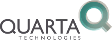 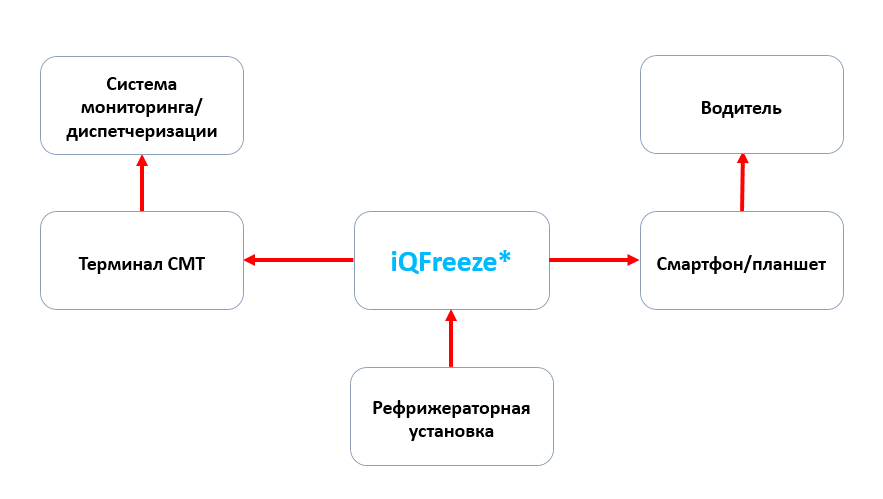 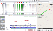 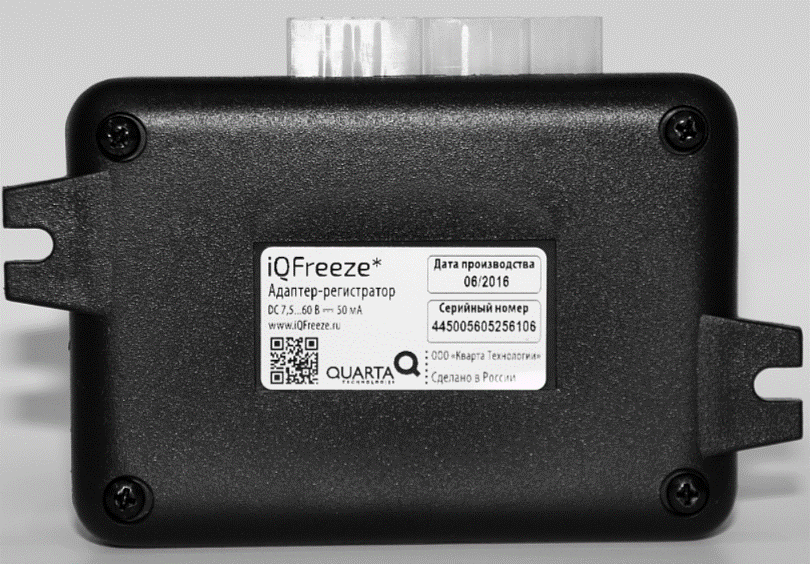 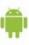 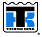 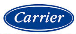 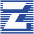 4
Что дает iQFreeze*
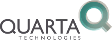 ЗАКАЗЧИКУ (ПЕРЕВОЗКИ)
Объективный непрерывный контроль состояния климатических параметров перевозки груза водителем, диспетчером, заказчиком перевозки
Возможность оперативного реагирования во избежание потерь груза и денег. Ускорение приемки груза – не надо печатать отчет с регистратора
ВЛАДЕЛЬЦУ (ТРАНСПОРТА)
Контроль режима работы установки, соответствие фактического режима работы и заданного. Учет моточасов работы двигателя установки
Соблюдение необходимого режима перевозки
Оптимизация расхода топлива
ВОДИТЕЛЮ
Отображение в удобном привычном виде состояния груза и установки для водителя
Оповещения и предупреждения.
Удобство работы водителя
Смартфон в кабине вместо осмотра полуприцепа
5
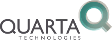 Оперативная информация в системе мониторинга
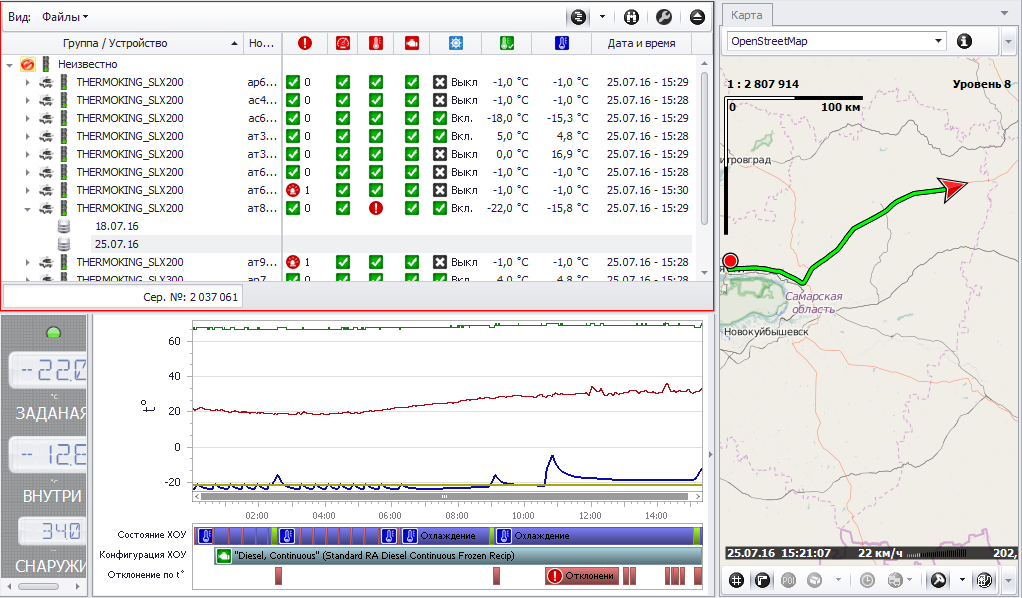 6
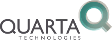 Оперативная информация в системе мониторинга
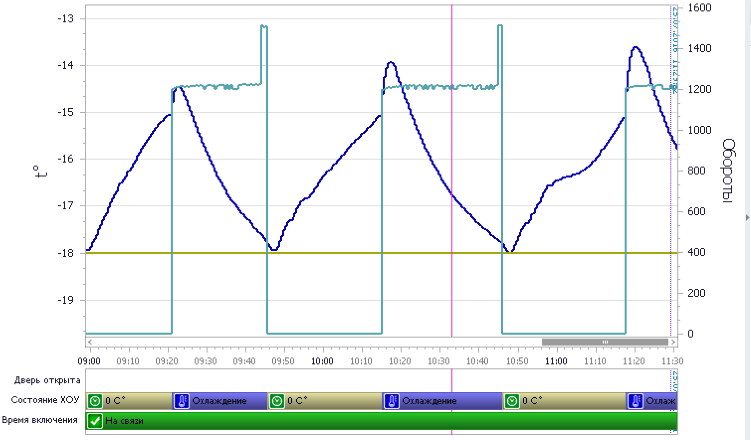 Рефрижераторная установка в автоматическом (Cycle-Sentry) режиме
7
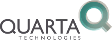 Оперативная информация в системе мониторинга
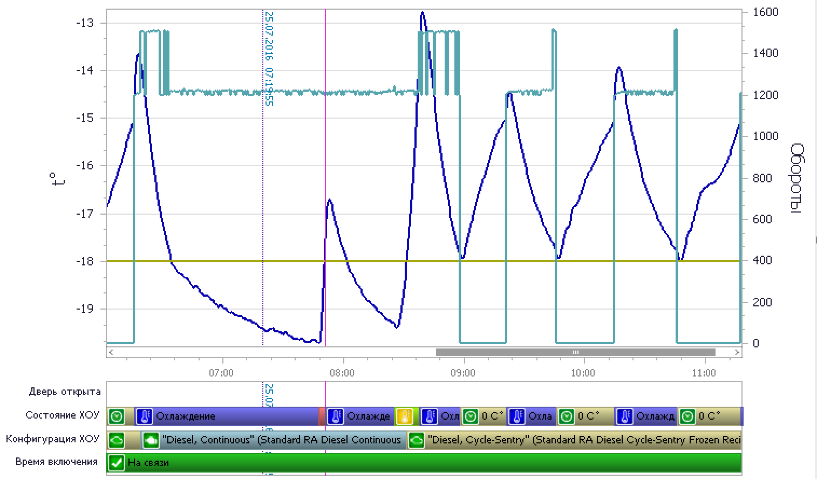 Изменение режима работы рефрижераторной установка из непрерывного (Continuous) в автоматический (Cycle-Sentry)
8
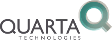 Оперативная информация в системе мониторинга
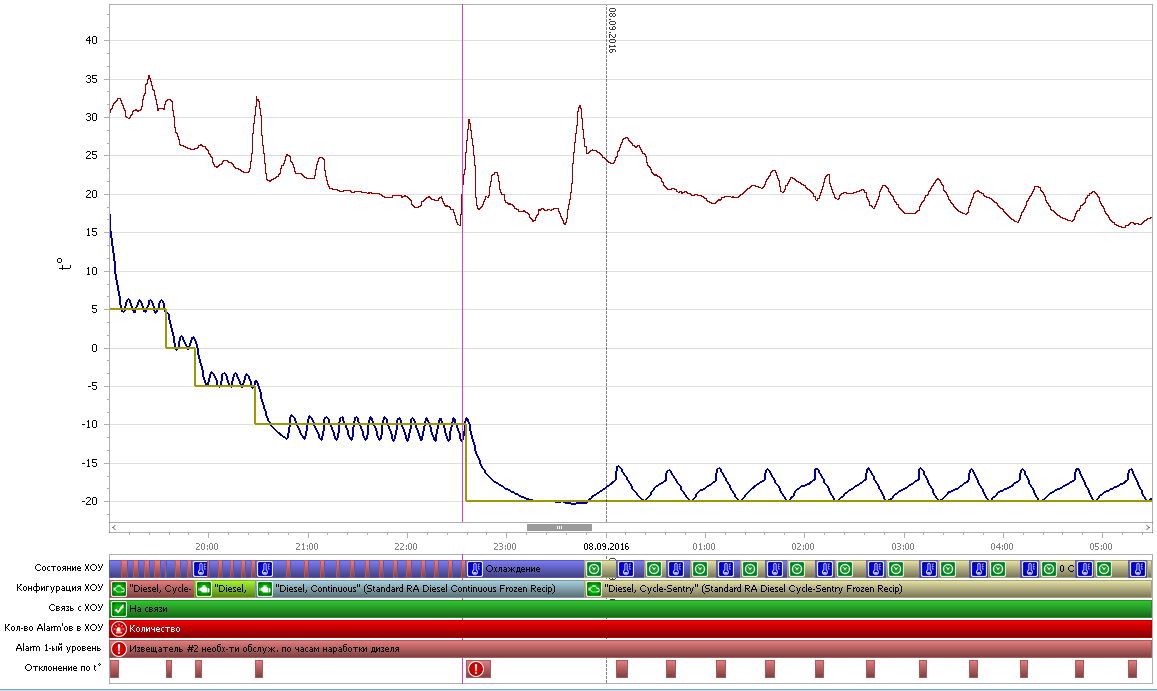 Сводная информация о работе рефрижераторной установки,
Результаты самодиагностики установки, сообщение установки о необходимости проведения технического обслуживания
9
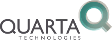 Не придуманные истории
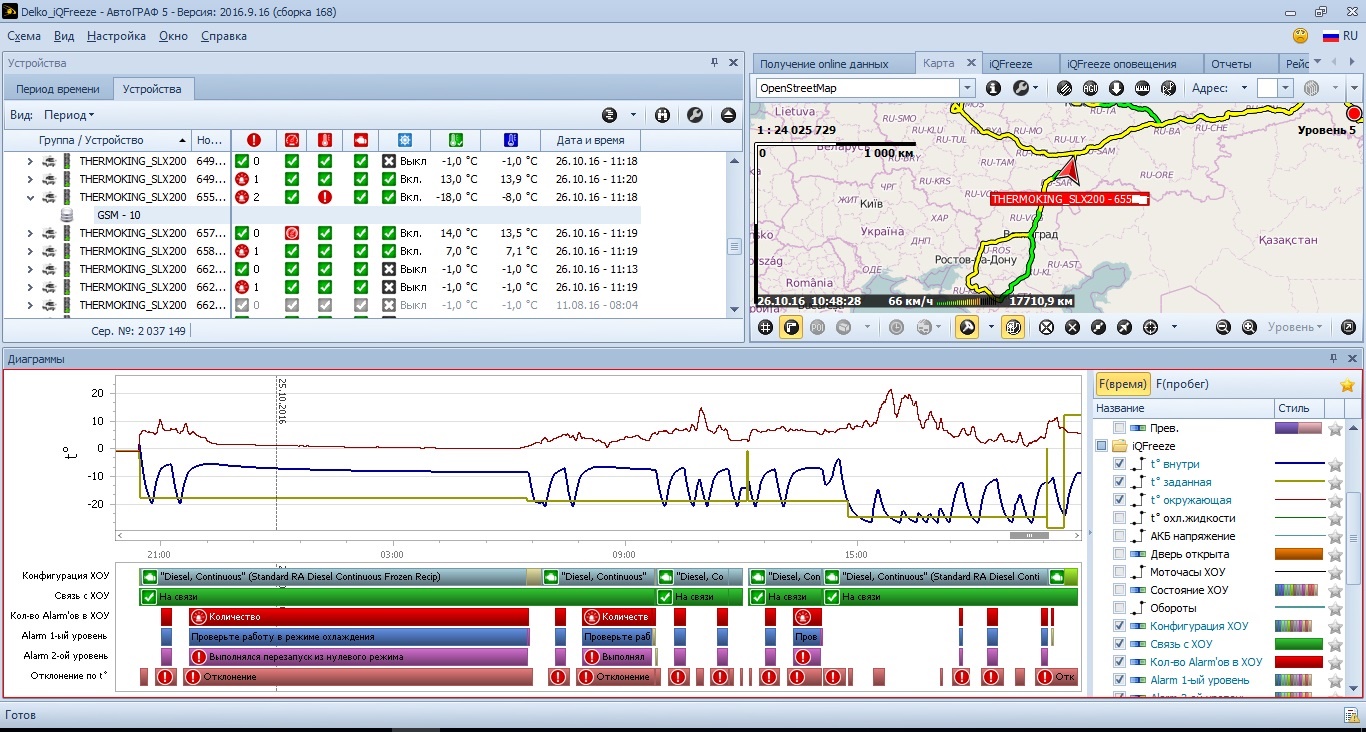 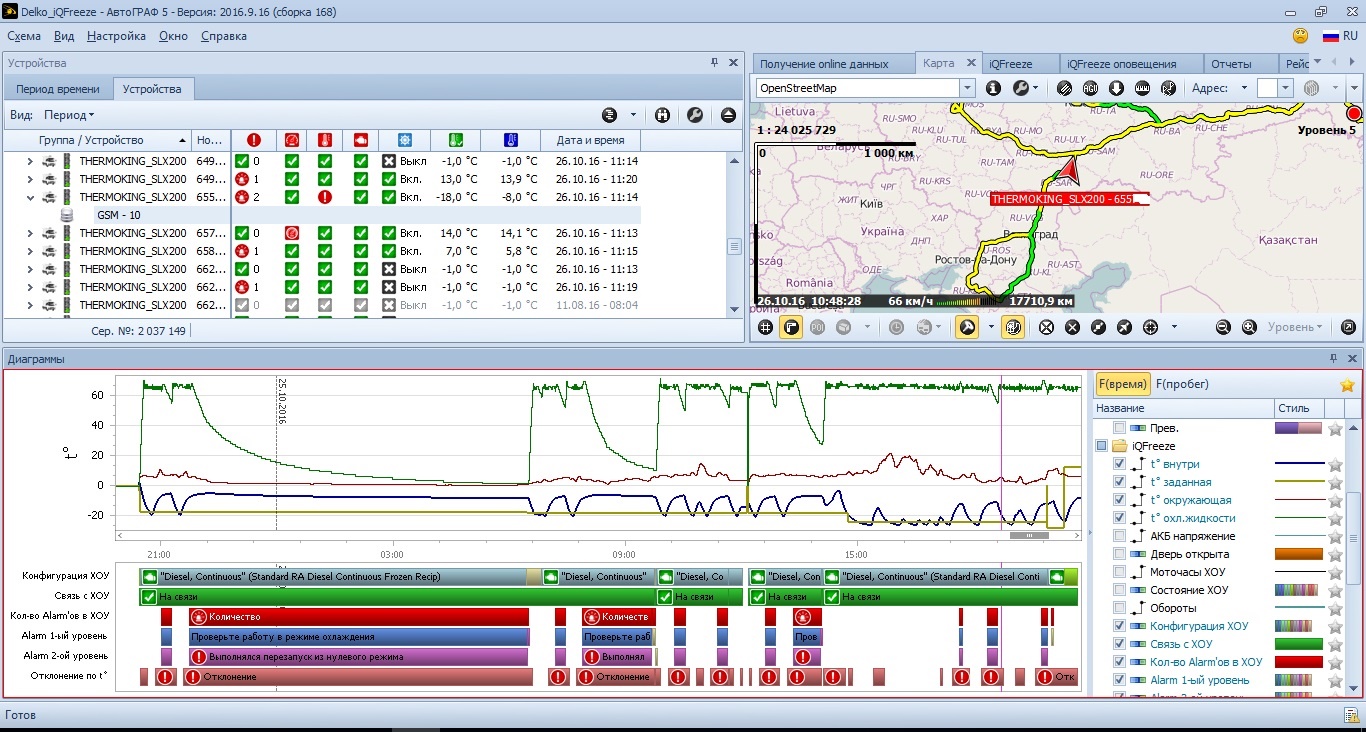 Поломка рефрижератора во время пути
10
Отчеты в системе мониторинга
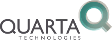 Журнал работы ХОУ
Период анализа: 	с 31.03.2016 0:00:00 по 31.03.2016
Полуприцеп:	ThermoKing ат6684
11
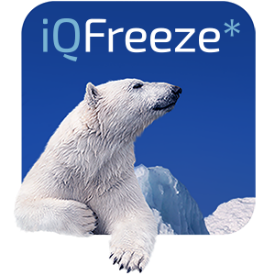 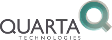 Мобильное приложение iQFreeze* для водителей (Android)
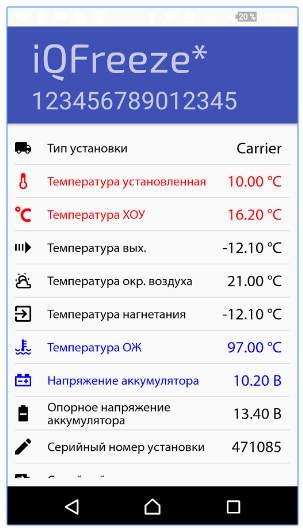 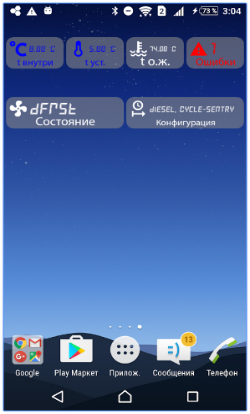 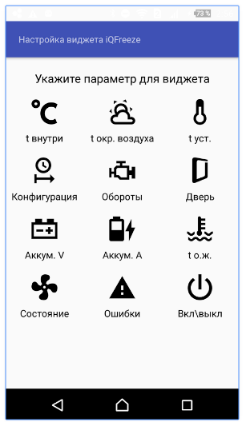 12
Бортовое устройство iQFreeze*
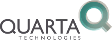 Основные характеристики бортового устройства iQFreeze*
13
Параметры рефрижераторных установок, контролируемые iQFreeze*
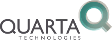 14
Поддерживаемое оборудование и системы
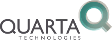 Автономные рефрижераторные установки :
ThermoKing SLX(e), T-серия
Carrier Maxima, Supra, Vector
Zanotti DFZ-, TFZ- и UNO-серий
Thermal Master 5100

Бортовые устройства и системы мониторинга:
АвтоГРАФ, Цезарь Сателлит, Галилео Скай и другие
Подключение к бортовым устройствам систем мониторинга по CAN, RS-485, RS-232, Bluetooth, 
Открытый протокол передачи данных для простой и быстрой интеграции
15
Отличия iQFreeze*
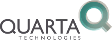 16
О продукте. Резюме
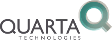 Ключевые особенности iQFreeze*:
iQFreeze* осуществляет сбор, обработку и передачу информации о состоянии груза и рефрижератора в режиме реального времени, в отличие от устройств класса «температурный регистратор»
Стоимость iQFreeze* существенно ниже устройств класса «температурный регистратор», поскольку iQFreeze* разработан и производится в России
iQFreeze* получает информацию непосредственно от контроллера рефрижераторной установки, что обеспечивает полный набор контролируемых данных в отличие от решений с дополнительными датчиками
Функционирование iQFreeze* в режиме реального времени позволяет обеспечивать оперативное, а не отложенное, реагирование на нарушения условий перевозки
iQFreeze* является открытой системой и работает с любыми системами мониторинга транспорта, в отличие от других телематических решений
17
Специальное предложение по страхованию
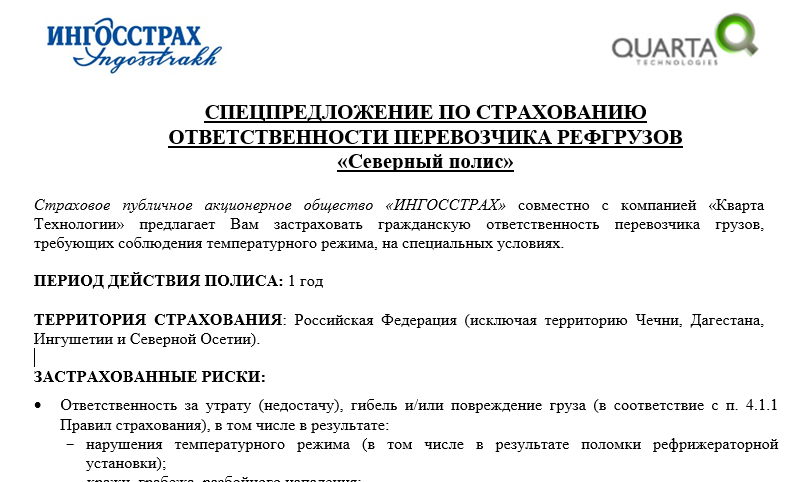 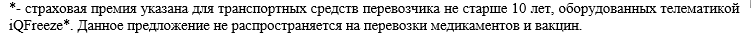 https://www.ingos.ru/ru/company/news/detail/778066/
18
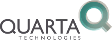 iqfreeze@quarta.ru
www.iqfreeze.ru
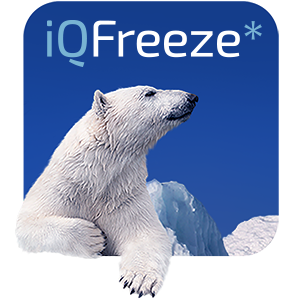 19